ArthroXtra Tablets
Bone & Cartilage Supplements
ArthroXtraTM Tablets
Dual Nourishment For More Motion
Have you ever concerned Bone & Cartilage Health?
You enjoy travelling because the healthy bone & cartilage support you to walk further…
You like sporting due to the healthy bone & cartilage help to performance better…
You play piano well since you get the flexible fingers…
But…
Have you ever seen people like these?
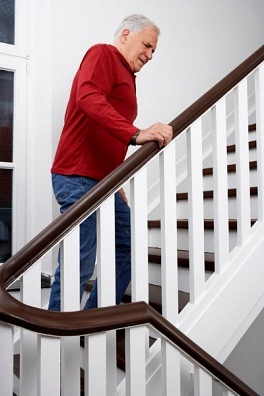 CONDITION 1
They spend a lot of time to climb stairs because every step is pain for them.
→
NEXT
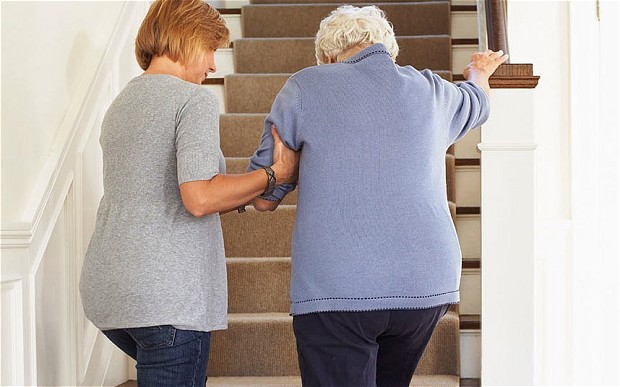 CONDITION 2
Even worse, they need people help them to walk.
→
NEXT
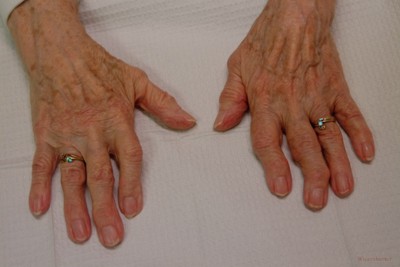 CONDITION 3
Their fingers turn swollen and the joints deform which not flexible any more.

They could not use cold water to wash hands and cloths since cold water may aggravate this condition.
→
NEXT
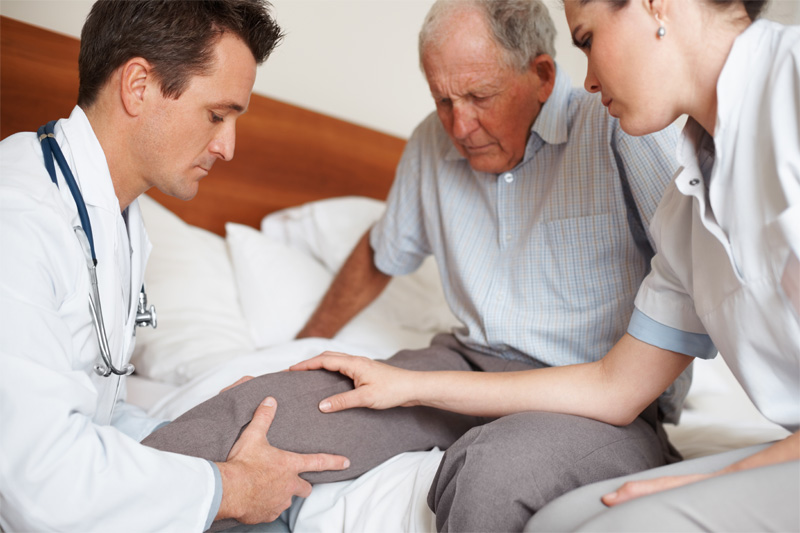 CONDITION 4
Their knees get flame and pain heavily, especially when the seasons alter and weather changing.
What happened with them?
FIRST…
Let us learn some basic physical knowledge.
BODY JOINT LOCATION
1
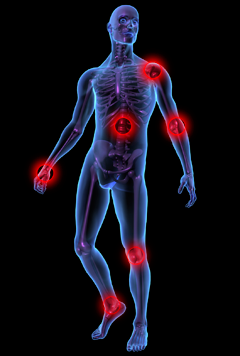 Shoulder Joint
Elbow Joint
Vertebral Articulation
Hip Joint
Wrist Joint
Finger Articulation
Knee Joint
Ankle Joint
2
JOINT STRUCTURE & COMPONENTS
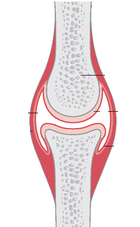 Bone
Articulate Cartilage
Fluid Inside Joint
Knee Joint Structure
JOINT FUNCTIONS
3
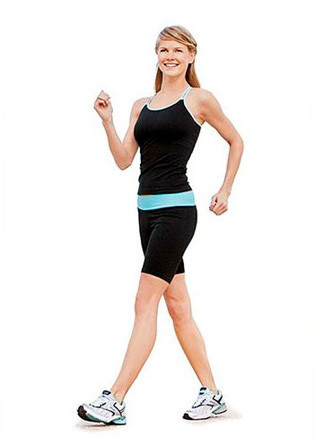 Connect bones 

Allow bone movements (except for skull bones)

Prevent bone surface from movement rubbing

Provide bone supporting
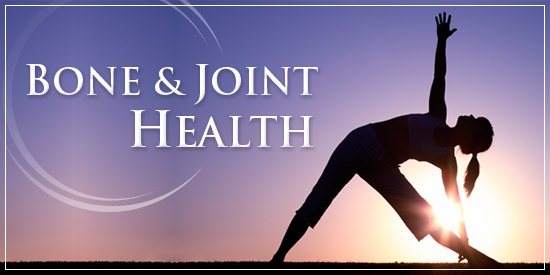 “
People always concern the health more seriously, but bone & cartilage health is easily to ignored.
”
OSTEOARTHRITIS (OA)
4
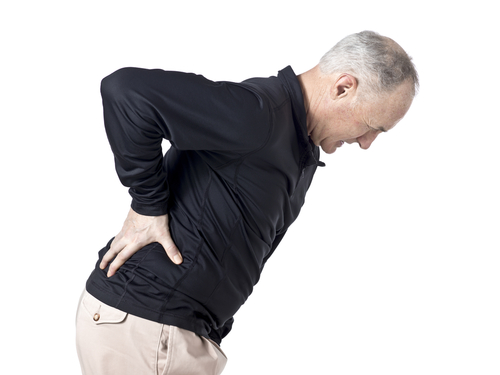 A Main Disease that threaten bone & Cartilage Health.
Osteoarthritis (OA)
5
When bone surfaces become less well protected by cartilage, bone may be exposed and rubbed
The physical substance in cartilage,  proteoglycans reduce to produce
66
Reasons of OA
Symptoms of OA
OA
Damage to Bone
Result
Osteoarthritis (OA) is degeneration of cartilage inside the joint.
Include joint pain, tenderness, stiffness, locking, and sometimes an effusion
Pain for movement, atrophy for regional muscles and may lax ligaments
6
EVOLUTION OF OA
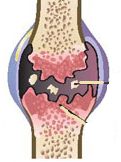 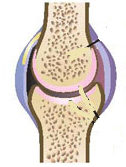 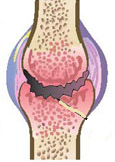 Cartilage turn thin
Cartilage continue turn thin
Cartilage Fragments
Bone Spurs
Overgrowth of bone and appear cartilage fragment
Normal Joint
Thinning of Cartilage
7
PREDILECTION SITES
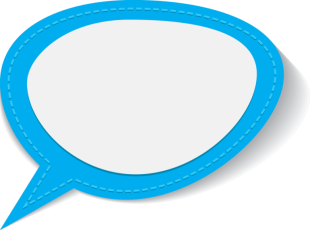 Neck
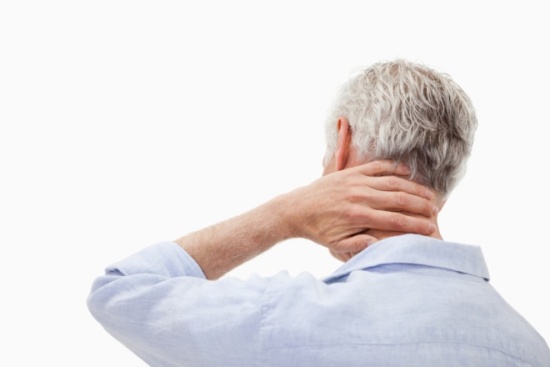 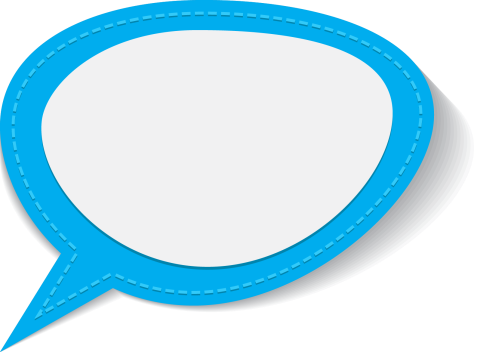 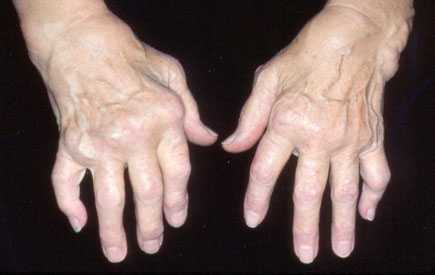 Articulation of hands
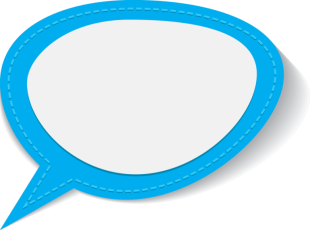 Spine
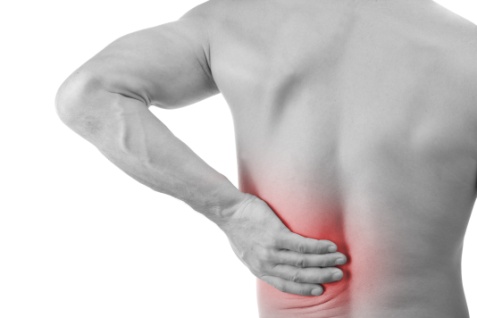 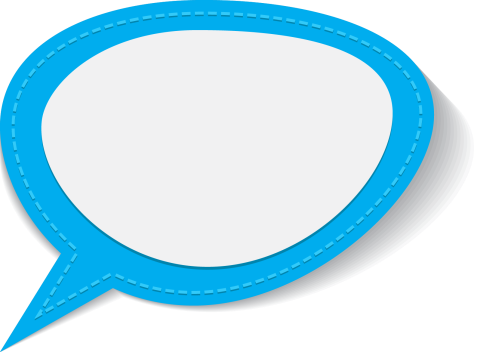 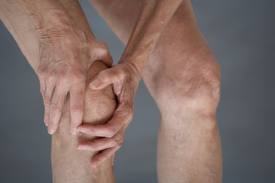 Knee Joint
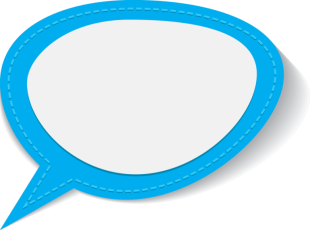 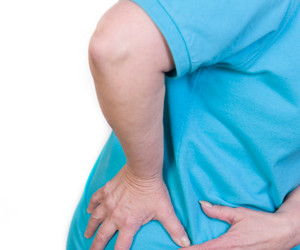 Hip
Not realize the serious?
Let us look at some data & facts.
DATA & FACTS
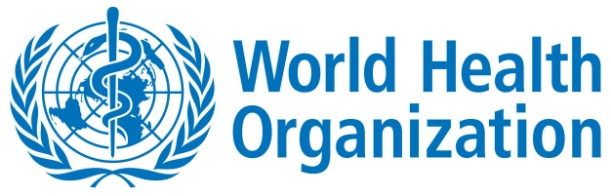 80 %
25 %
9.6 %
18 %
400,000,000
9.6% of men and 18.0% of women aged 60+ have OA.
4 billion people have OA
80% of OA patients have limitations in movement. 25% cannot perform their major daily activities of life
PREVALENCE OF OA
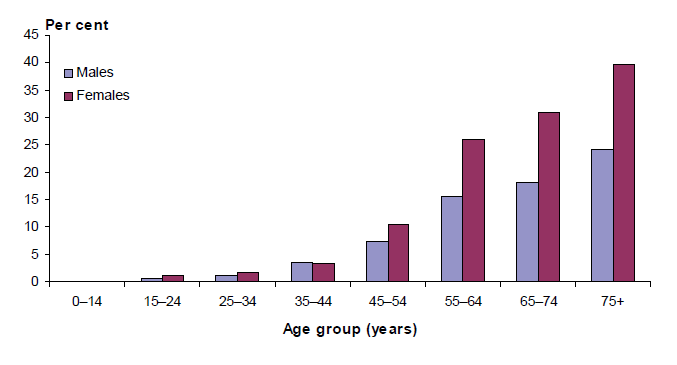 The morbidity of osteoarthritis at age 44+  increases rapidly.
——Source: AIHW analysis of ABS 2007-08 National Health Survey.
Leading Cause of DISABILITY
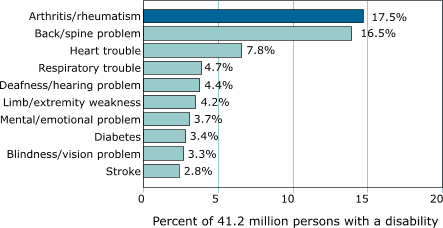 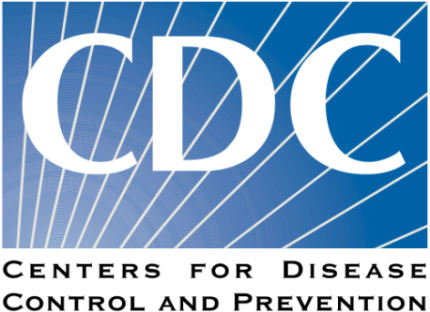 How to treat OA?
TRADITIONAL TREATMENTS
1
Lose Weight & Aerobic Exercise
Surgery
Debridement
Joint Replacement
…
Jogging
Cycling
Swimming
Medicines
Oral Analgesic to Resist Pain
…
2
LOSE WEIGHT
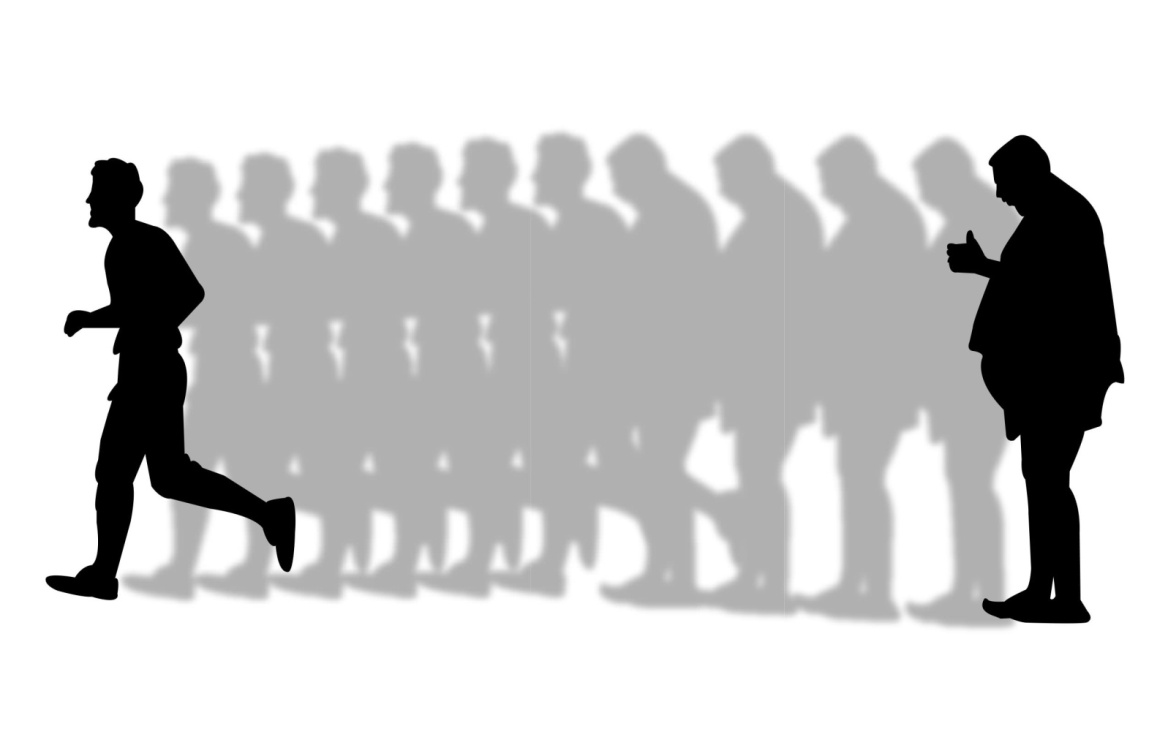 Less the Burden of Joint
Drawbacks: Could not achieve the quick result for relieving 		        OA pain.
3
ORAL PAINKILLER DRUGS
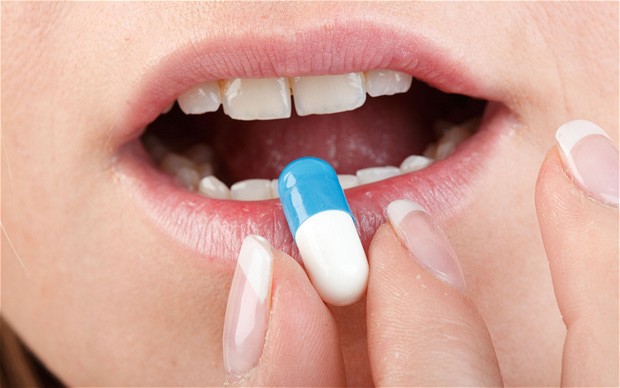 Relief the Joint Pain
Drawbacks: Inducing side effects that may harmful to gastrointestinal health, such as ulcer.
SURGERIES
4
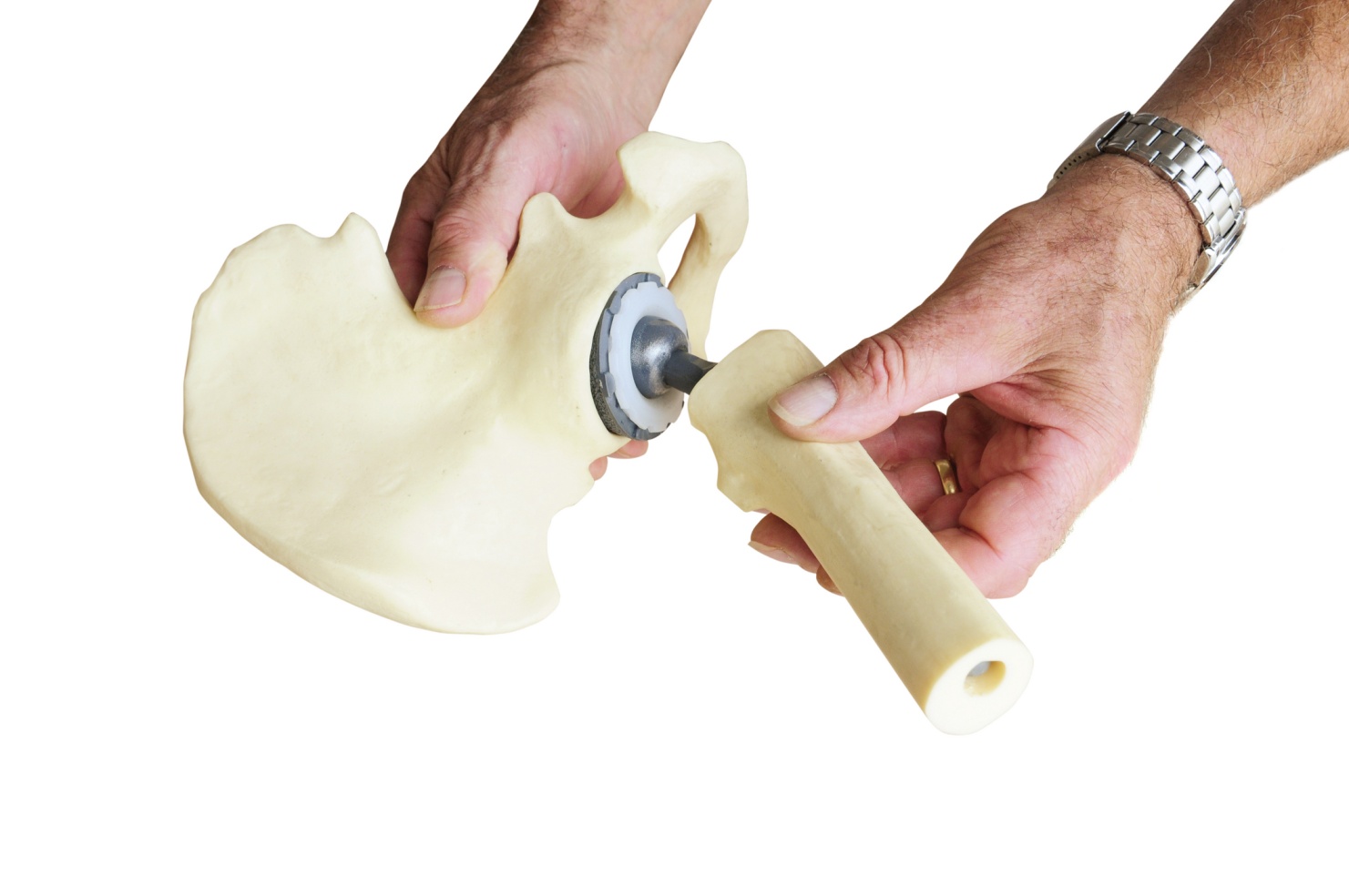 Replace an Artificial Joint
Drawbacks: High cost to treatment.
Osteoarthritis is difficult to cure. 
We must prevent as early as possible.
Don’t Worry!
We Have A Best Solution.
ArthroXtraTM Tablets is a good helper to prevent Osteoarthritis!
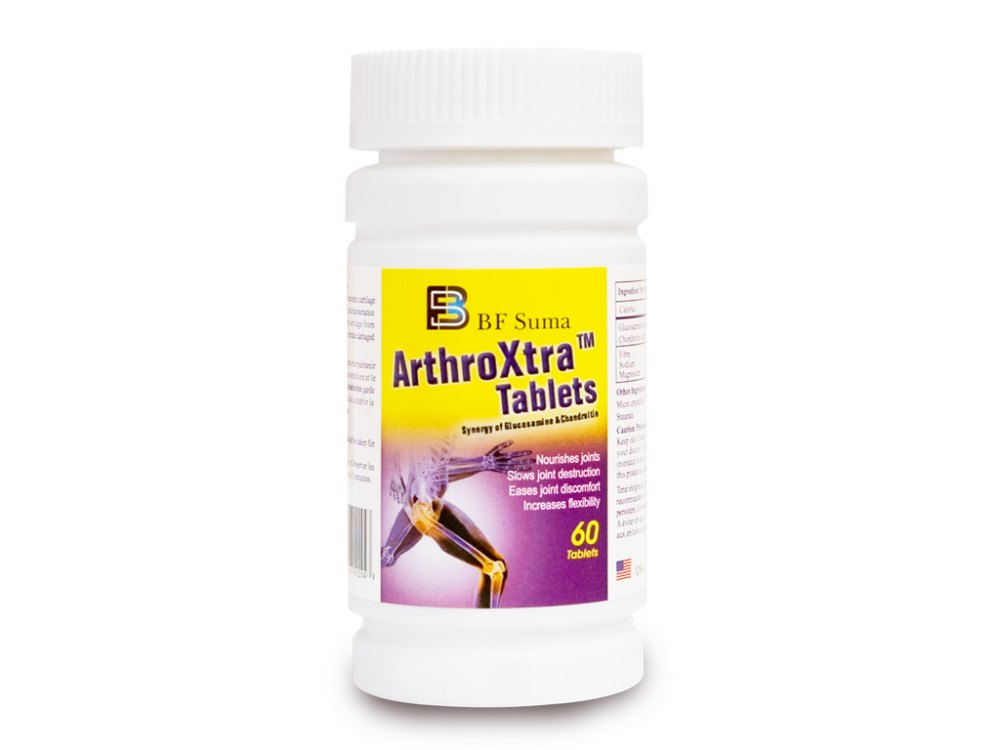 Dual nourishment for Bone & Cartilage
Two Natural Components
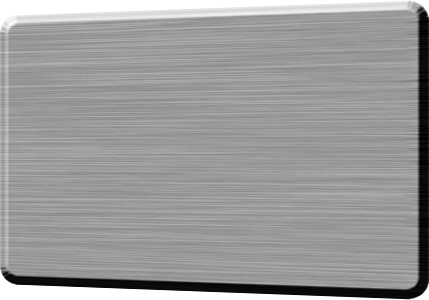 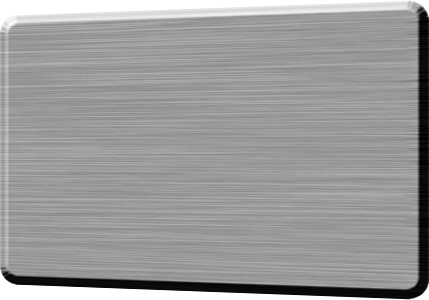 Old people should pay more attention on bone & cartilage health
TWO INGREDIENTS
Effective
Chondroitin
Gluocosamine
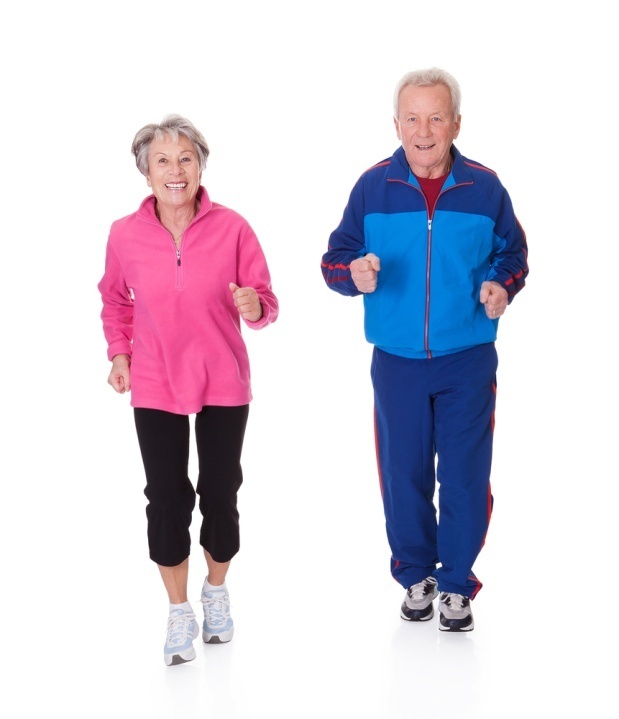 Ingredient
Exist in Body
Is an amino acid mainly exist in joints and connective tissues
Physical Functions
Important component of fluid inside joint 
Important raw material for synthesis physical substances in body
Reduce with Age
Decrease producing glucosamine with age
Glucosamine
Daily Food Intake
Can intake only a few in daily food
Supply the physical substance to synthesis proteoglycans, which is the component of cartilage
Glucosamine
Natural Care for Cartilage
Long lasting to Relief Pain
Inhibit: Enzyme that may damage
			  cartilage cells
Stimulate: Produce normal amount of
			       proteoglycans to protect
			       cartilage cell membrane.
1
Help to increasing glucosamine concentration.
Maintain water inside joint.
3
Improve the nourish absorption of joint.
Chondroitin
Maintain the joint moisture.
4
2
ADVANTAGES
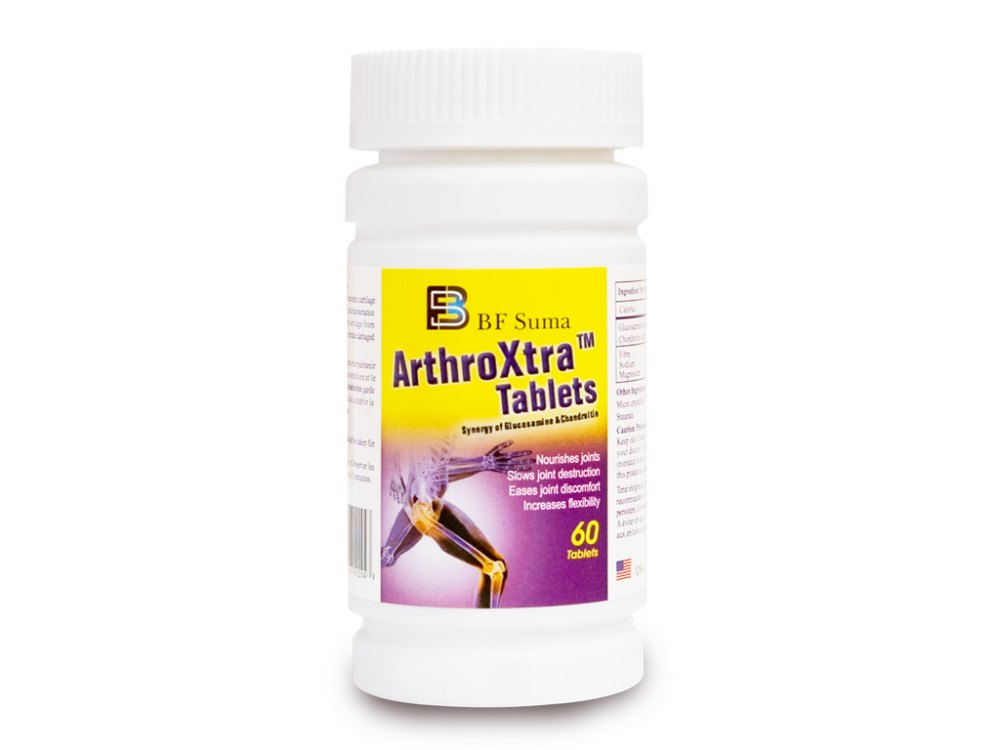 Two ingredients care for your bone & cartilage.

more nourishment.

More effective to reduce pain.

Help you to move with flexible joint.
APPLICATIONS
Relief various discomforts of joints.
Care for strain-induced joint damage.
Help to retard aging joints.
CHOOSE   BF SUMA

The Most Professional Solution for Bone & Cartilage Care
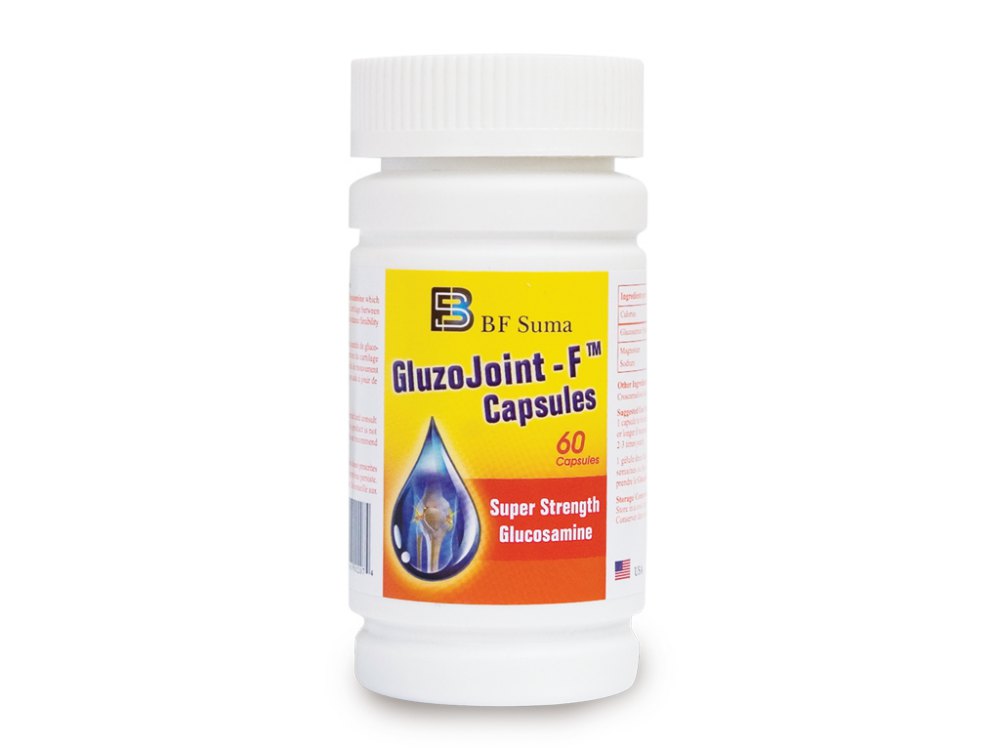 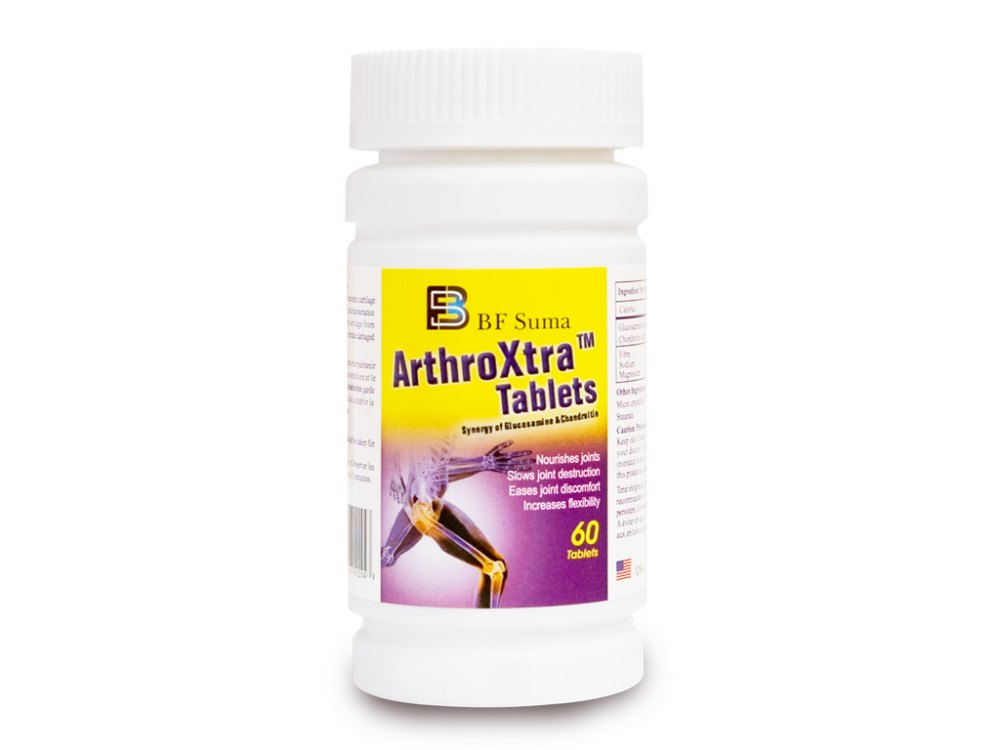 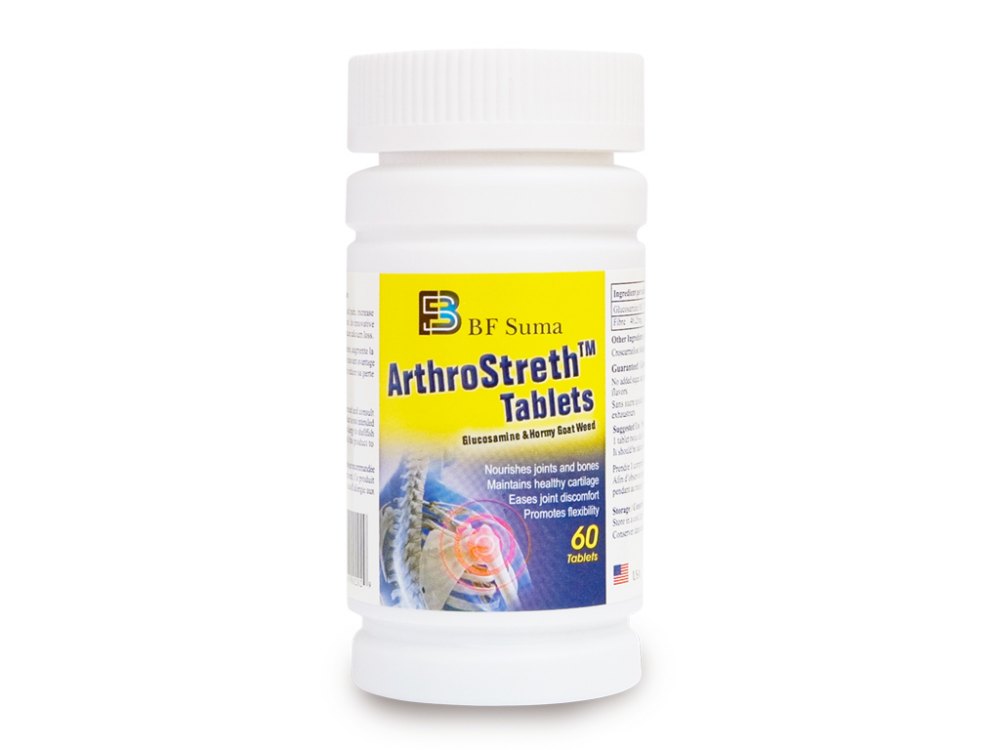 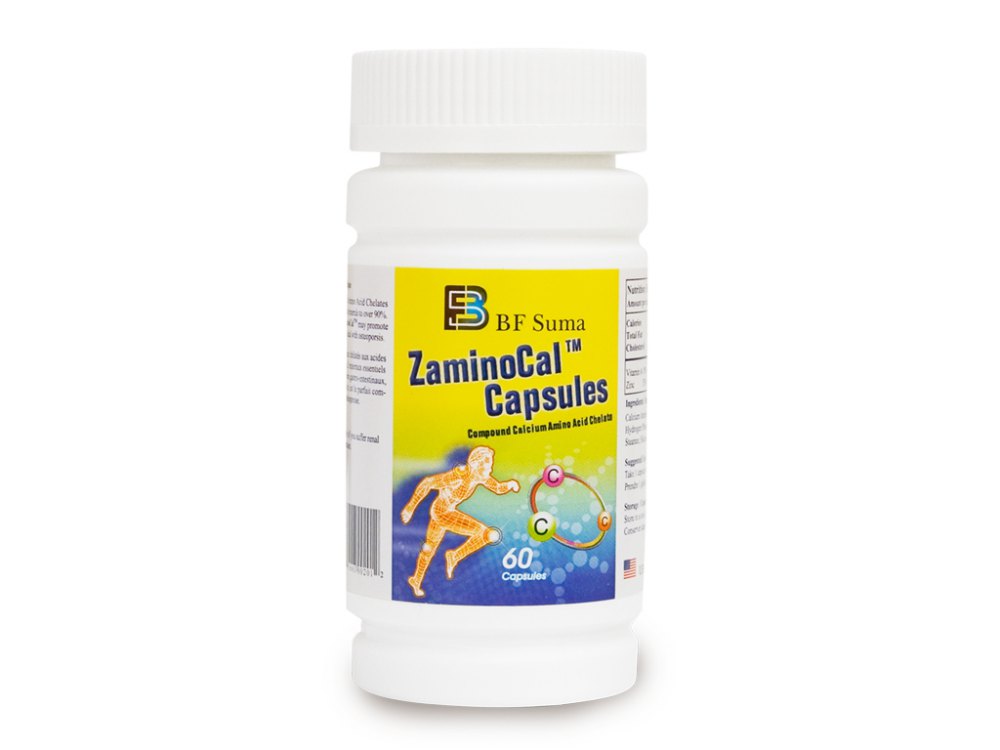 Care for Osteoarthritis & Osteoporosis
Efficient supplement for Calcium & Zinc
Dual Nourishment for  Osteoarthritis
Care for Osteoarthritis
Life is long,
you can walk further.
THANKS FOR WATCHING
Africa Marketing Department 2017